Galaxy of women
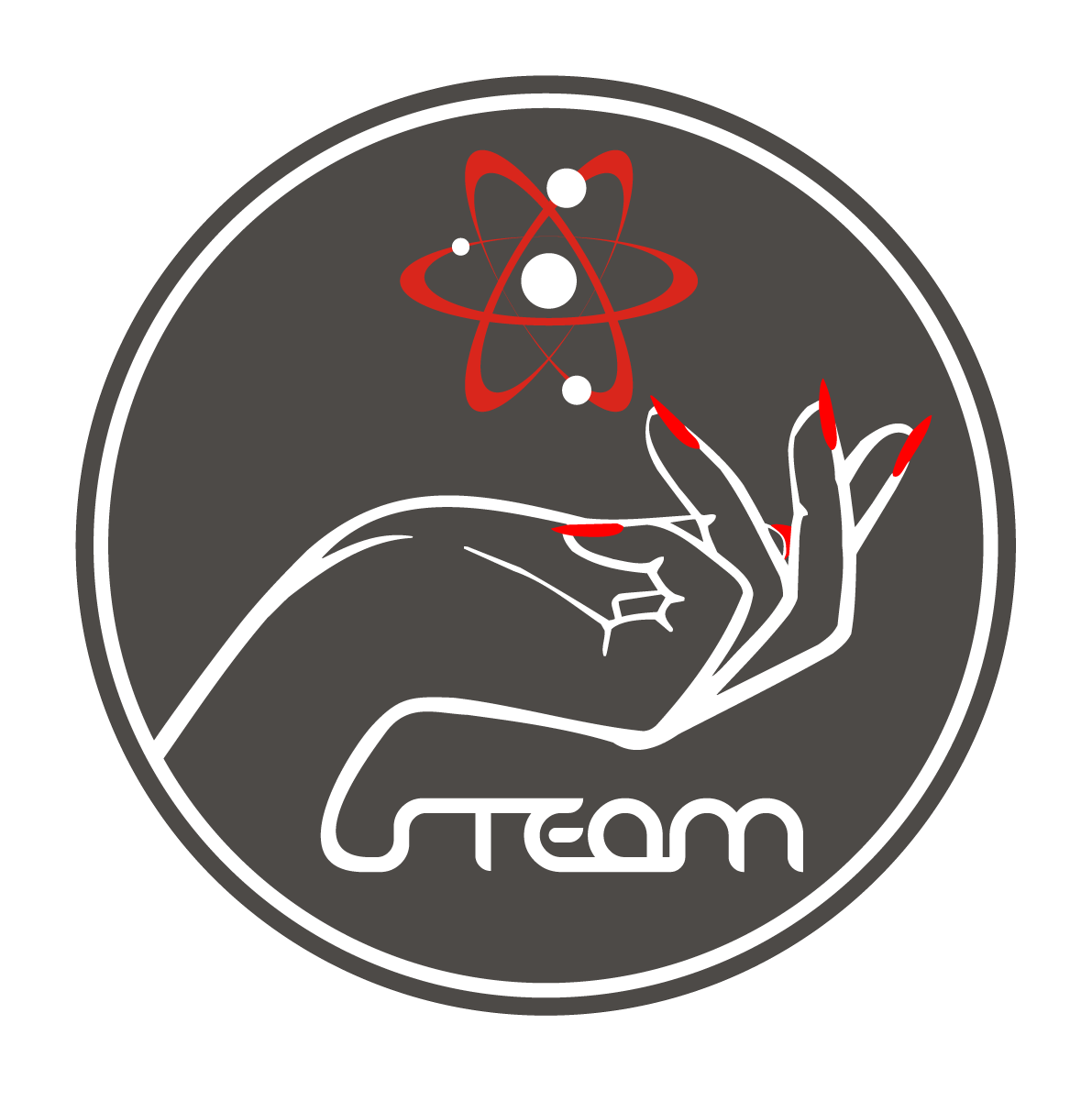 FULL STEAM AHEAD!
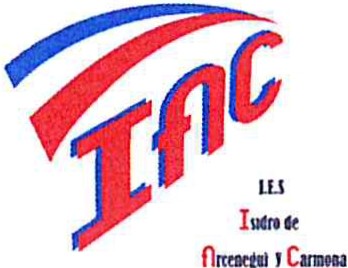 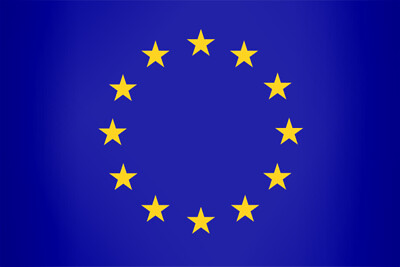 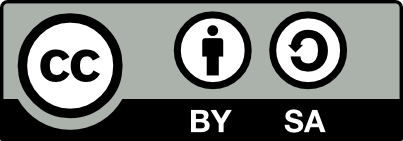 iNTRODUCTION
In Physics, Albert Einstein and Isaac Newton; in Chemistry, Melvin Calvin; in Biology, Charles Darwin; in Maths, Blaise Pascal…
You can name a lot of male scientists in the history of mankind, but what about women in Science?
Now, we’re going to discover together some of the most amazing women in the history of Europe of the past and the present. Women who have dedicated all their lives to Science.
Ancient greece
The study of natural philosophy in ancient Greece was open to women. Recorded examples include Aglaonike, who predicted eclipses; and Theano, mathematician and physician, who was a pupil of Pythagoras.
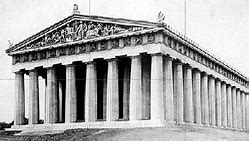 Medieval europe
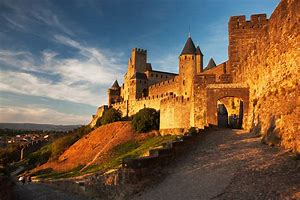 Convents were an important place of education for women during this period. The German abbess  Hildegard of Bingen (1098–1179 A.D) was a famous philosopher and botanists, known for her prolific writings which include treatments of various scientific subjects, like medicine, botany and natural history.
SixteenTH and seventeenTH century
The most famous female astronomer of the time was German Maria Winkelmann. Winkelmann's problems with the Berlin Academy reflect the obstacles women faced in being accepted in scientific work, which was considered to be chiefly for men. No woman was invited to either the Royal Society of London nor the French Academy of Sciences until the 20th century.
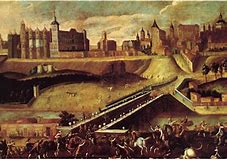 EIGHTEENTH CENTURY
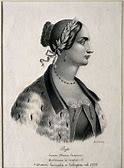 Laura Maria Caterina Bassi was an Italian physicist and academic. She received a doctoral degree in Philosophy from the University of Bologna in May 1732. She was the first woman to earn a professorship in Physics at a university.
MARIE SOPHIE GERMAIN
Sophie Germain (1776 – 1831) was a mathematician, physicist and  French philosopher. She was a pioneer of the elasticity theory and she made important contributions to the number theory.
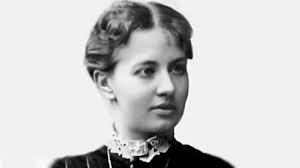 Early Nineteenth century ADA LOVELACE  (London 1815 – 1852)
She is considered the first computer programmer in history. She worked on the calculator called analytical machine. The US Department of Defense called "Ada" a language programmer in her honor.
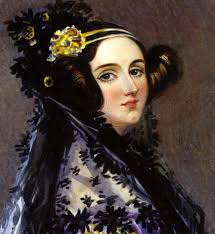 Late nineteenth century
James Barry became the first British woman to gain a medical qualification in 1812, passing as a man all her adult life. Barry was born Margaret Ann Bulkley.
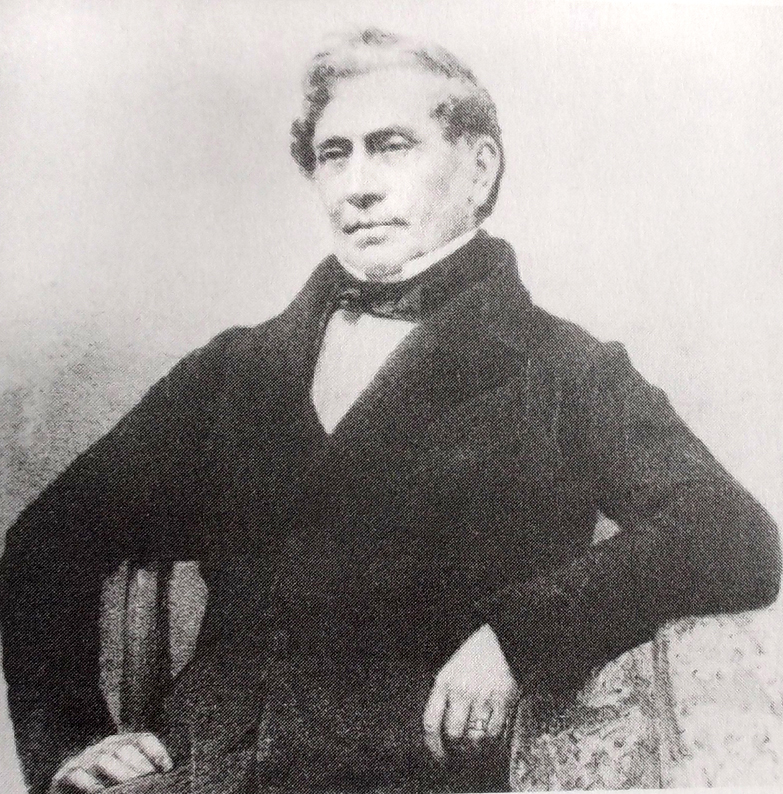 Marie curie
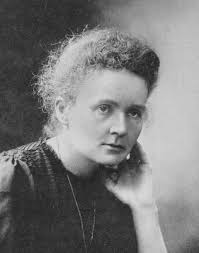 She was born in 1867 in Poland and died in 1934.

She was one of the pioneer scientist woman 
in the study of radiation.
She discovered the radio and the polonium.
She was the first woman to receive two Nobel Prizes in different categories: Physics (1903) and Chemistry (1911)
His eldest daughter, Irène Curie-Joliot, also dedicated her life to Science and, like her mother, won a Nobel Prize in Chemistry (1935) for her research.
TwentIEth century:ROSALIND FRANKLIN
Rosalind Elsie Franklin  (London, 1920-1958) was an English chemist and crystallographer, responsible for important contributions to the understanding of DNA structure.
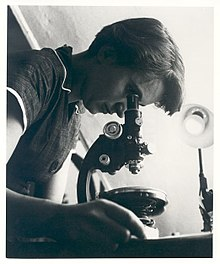 Valerie jane goodall
Valerie Jane Morris-Goodall was born in London in 1934. She studied the use of tools in chimpanzees. In 2003, she won the Price Príncipe De Asturias because of her scientific and technological investigation.
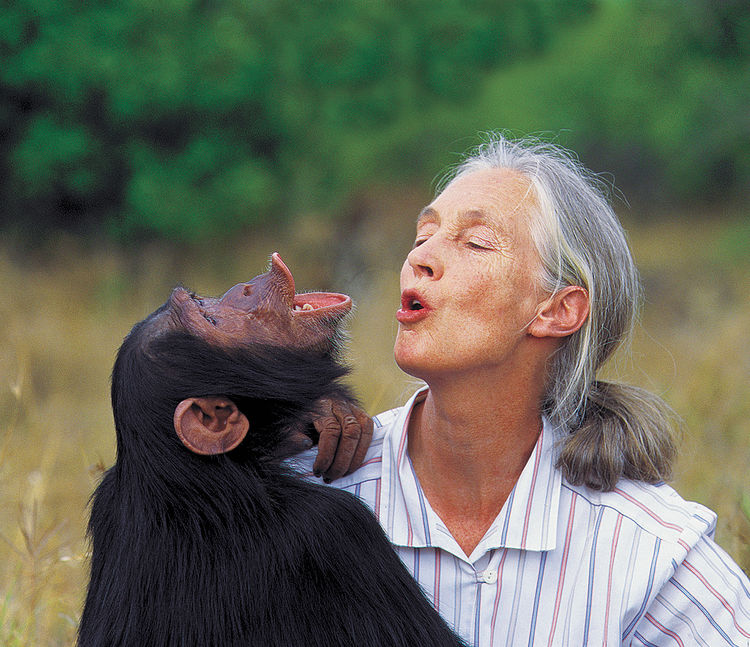 Hanna kokko
Hanna Kokko (born 1971) is a scientist, working in the field of evolution and ecology. She was a Professor of Evolutionary Biology at Helsinki University, Finland. She is currently Professor in Evolutionary Ecology at the University of Zürich.
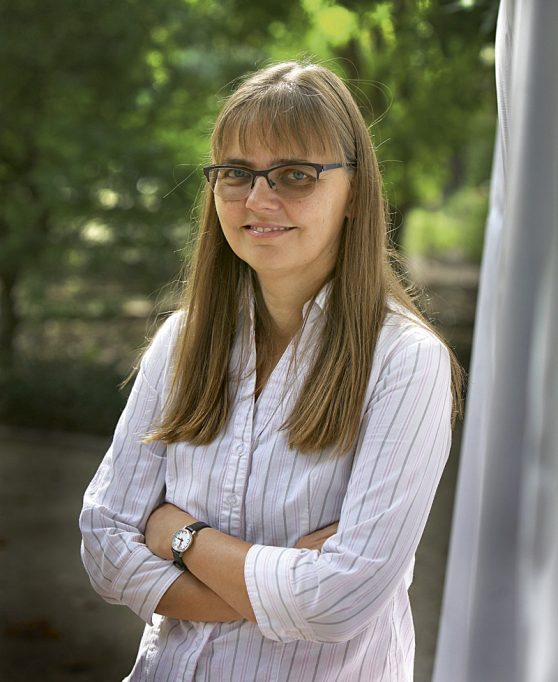 L´UDMILA PAJDUSÁKOVÁ
She was a Slovak astronomer and physicist (1916-1979). 
She was director of the Astronomical Institute of the Slovak Academy of Sciences.
She discovered five comets and three of them bear her name.
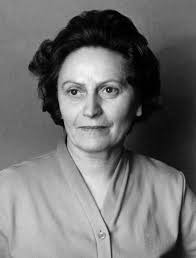 AIME MäEMETS
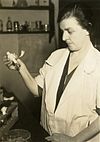 Aime Mäemets (1930-1996) was an Estonian botanist and hydrobiologist. She conducted considerable research into Lake Peipsi and was known for her study of Macrophytes. She finished University of Tartu in 1954. From 1961 to 1996 she worked in Estonian Institute of Zoology and Botany and was a well-known specialist of Potamogetonaceae plants.
Vassiliki Kalogera
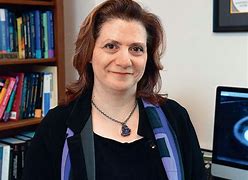 Vassiliki Kalogera (born in 1975) is a Greek astrophysicist. She is a professor at Northwestern University and the Director of the Center for Interdisciplinary Exploration and Research in Astrophysics (CIERA). 
Kalogera is a leading theorist in the study of gravitational waves, the emission of X-rays from compact binary objects and the coalescence of neutron-star binaries.
Margarita salas
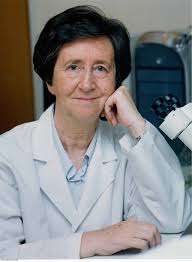 She was born  in 1938 in Spain and she died in November 2019.  
She worked for three years with Severo Ochoa at the University of New York, focusing her research in the field of molecular biology. 
One of her main contributions to science was the  Discovery of DNA polymerase, which is responsible for DNA replication.
CONCLUSION
These powerful women in Science never backed down from pursuing their passions, and those enduring legacies continue to move other women into the STEM fields.
“Don't let anyone rob you of your imagination, your creativity, or your curiosity. It's your place in the world; it's your life. Go on and do all you can with it, and make it the life you want to live.”  - Mae Jemison,  first African American woman astronaut in space
THANK YOU 
FOR 
YOUR ATTENTION
THE END
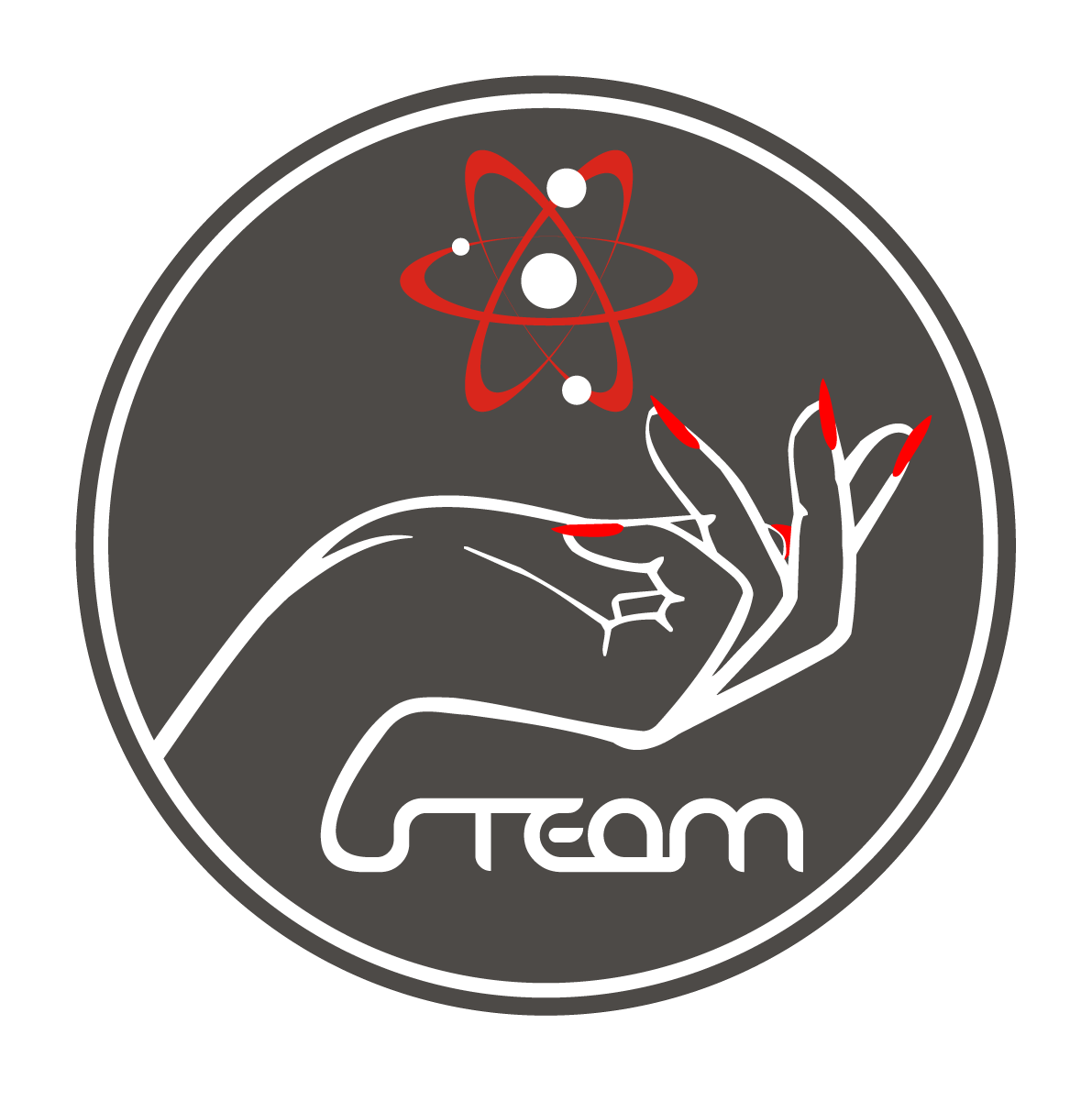 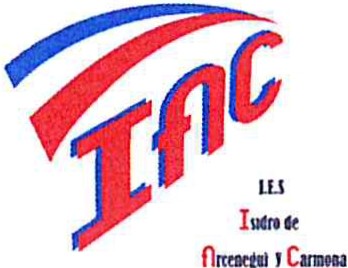 FULL STEAM AHEAD!
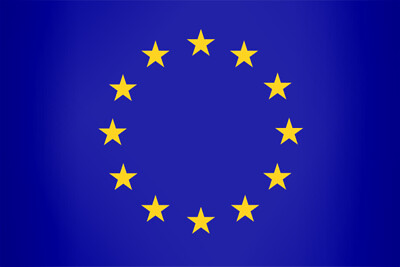 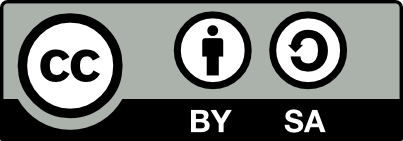